Shared Decision Making
Steps & Tips
Discussion points from last module
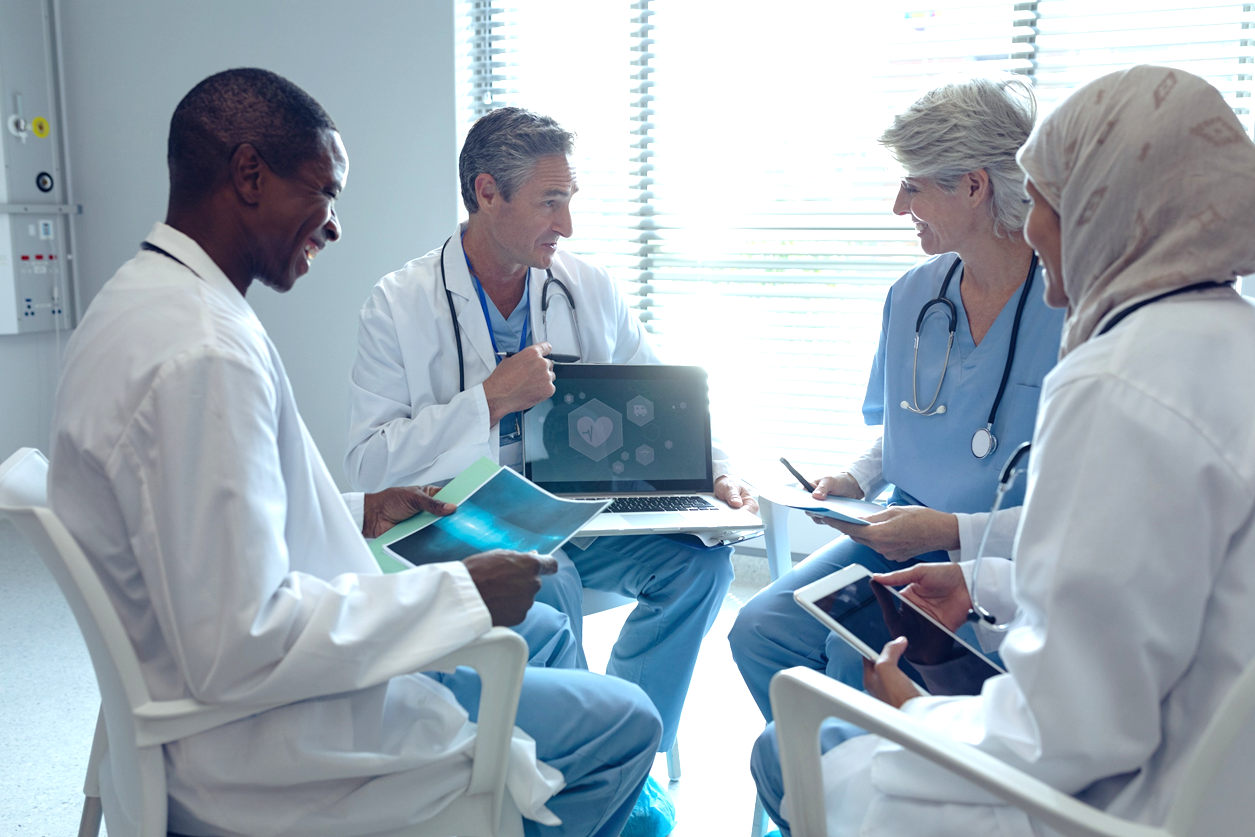 What do you think the most important communication strategies are when it comes to shared decision making?
[Speaker Notes: [NOTE TO FACILITATOR: If you are completing these modules in an order other than suggested in the facilitation guide, you may need to adjust these discussion points.]]
Objectives
By the end of the program, participants will: 
Describe recommended communication for shared decision
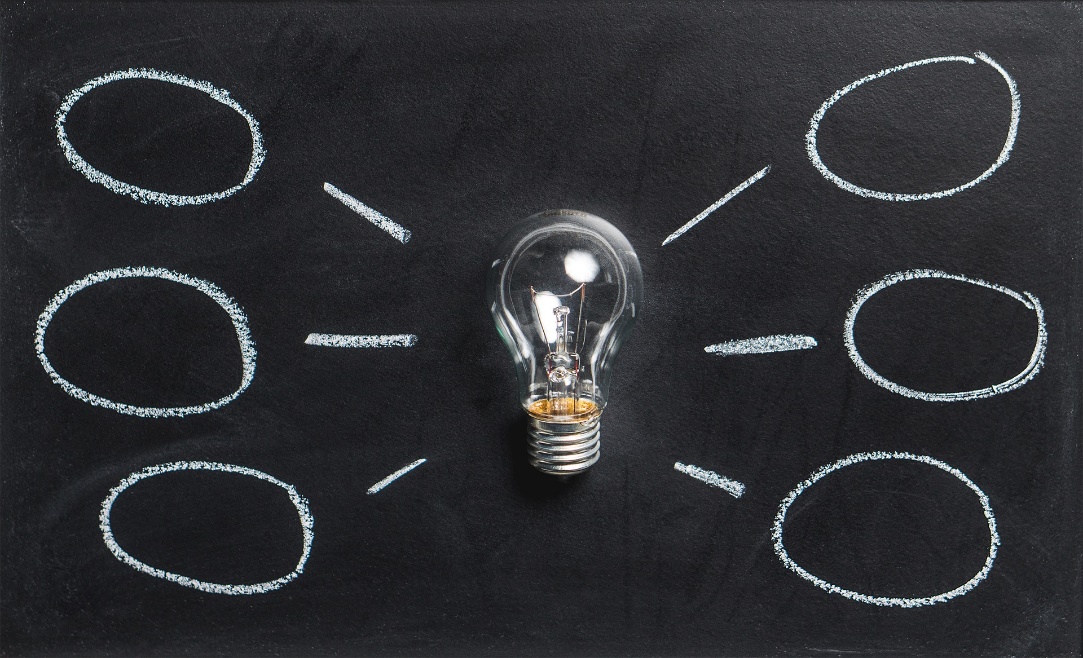 Elwyn, et al. (2012) SDM Framework
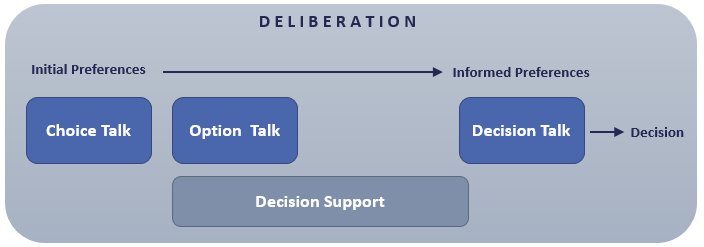 Fig 1. Elywn,G., Frosch, D., Thomson, R., Joseph-Williams, N., Lloyd, A., Kinnersley, P.,… Barry, M. (2012). Shared Decision Making: A Model for Clinical Practice, Journal of General Internal Medicine, 27(10), 1361-1367.
[Speaker Notes: At the end of the last module we looked at this framework from Elwyn, et al. (2012). This focused on putting the existing research about shared decision making into steps that could be followed by healthcare providers. They split the deliberation process into three types of “talk”: choice talk, option talk, and decision talk1, with suggestions for what should be discussed during each type of “talk”. 

[NOTE TO FACILITATOR: If you are completing these modules in an order other than suggested in the facilitation guide, you may need to adjust this note.]]
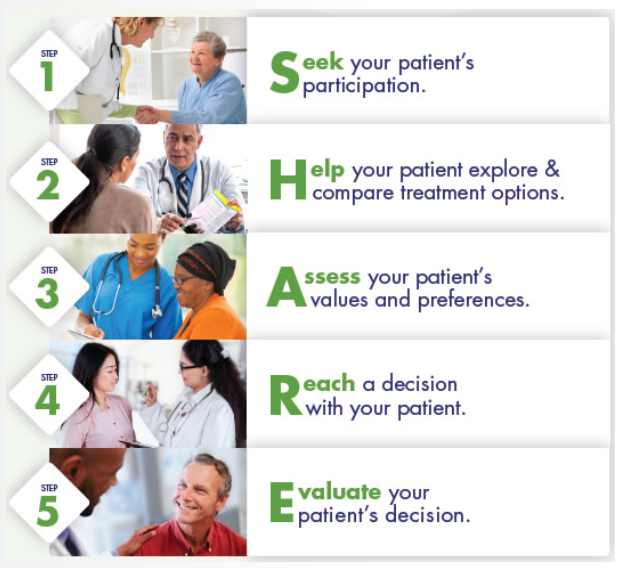 AHRQ SHARE Curriculum
Fig 1. Agency for Healthcare Research and Quality (2018). The SHARE Approach. Retrieved from URL to Source
[Speaker Notes: In 2014, the Agency for Healthcare Research and Quality made the SHARE curriculum available. This curriculum is for a 6 hour workshop that supports healthcare providers in communicating about shared decision making. Within this curriculum, there are five suggested steps that make up the process. The recommendations within these steps match the different “talk” options suggested in the Elwyn (2012) model. We’ll talk through an overview of these steps as an introduction to the process of shared decision making, but know that there is more to learn - this is why AHRQ has a 6 hour curriculum! In addition, there are sometimes needs at an organizational level related to shared decision making2. 

NOTE TO FACILITATOR: If you would like to discuss any organizational support for shared decision making or plans to implement the AHRQ curriculum in the future, feel free to do this here or on the slide that highlights AHRQ recommendations for institutional support.]
Step 1: Seek your Patient’s Participation2
Tips: 
Summarize the issue1,2
Let them know there are different options1,2
Discuss the importance of participation1,2
Consider including caregivers/ family2
“Now that we have identified the problem, it’s time to think what to do next. There is good information about how these treatments differ that I’d like to discuss with you.”1
[Speaker Notes: Our overview of shared decision will include an introduction to the steps in the SHARE curriculum from the Agency for Healthcare Research and Quality and how they match with previously published recommendations for shared decision making. We’ll also talk about communication tips for each step. Step one is seeking a patient’s participation2. As discussed in the last module, some patients may not want to participate, but attempting to engage them is recommended2. This step aligns with the idea of choice talk in the model by Elwyn, et al (2012). They explain that patients can sometimes be unaware about uncertainty in healthcare - such as the realities that some treatments may not always work and that side effects vary1, which is why SDM stresses that patients understand the importance of being involved1,2. Communication suggestions for this step include summarizing the health issue and then letting a patient know that a choice exists1. You can see an example here, with the statement “Now that we have identified the problem, it’s time to think what to do next. There is good information about how these treatments differ that I’d like to discuss with you.”1 The AHRQ also suggests considering if a patient’s family or caregivers should be involved2. 

[NOTE TO FACILITATOR: If you are completing these modules in an order other than suggested in the facilitation guide, you may need to adjust this note.]]
Step 2: Help your Patient Explore and Compare Treatment Options2
Tips: 
Check current knowledge1,2
List options1,2
Describe options clearly1,2
Use decision tools1,2, when available2
Summarize1,2 and check for understanding (teach back)2
“What have you heard or read about the treatment of prostate cancer?”1
“Let me list the options before we get into more detail.”1
[Speaker Notes: The second step recommended by AHRQ is helping patients explore and compare treatment options2. This matches with the idea of option talk that Elwyn, et al. (2012) presented and is where the patient gets more detail about the different options available1. The first suggestion when communicating about the options is to check the patient’s existing knowledge about the issue1,2 like you see in the first word bubble here, which uses the example of prostate cancer: “What have you heard or read about the treatment of prostate cancer?”1 It is also suggested to list the options for the patient1,2 like you see here with the statement, “Let me list the topics before we get into more detail.”1 It is important that as the options are listed, that clear communication be used so that the risks and benefits are understood2. One way to check for understanding is to use teach back2, which we discussed during our health literacy section. This is also a place where someone’s understanding of numbers comes into play and is a step where the recommendations about communicating numeracy we discussed in the health literacy section can be useful2. This is also a step where a provider can choose to use a decision aid1,2, which we talked about during our last discussion. NOTE TO FACILITATOR: If your organization has decision aids created in house, you can discuss how to access these. 

After the options have been reviewed, it is suggested to check for understanding by summarizing the discussion and using teachback1,2. These are communication techniques that were discussed in previous modules. 

[NOTE TO FACILITATOR: If you taught these tracks out of sequence, you may want to consider incorporating the referenced modules from the Health Literacy Track in combination with this track.]]
Step 3: Assess your Patient’s Values and Preferences2
Tips: 
Encourage thinking about what is most important1,2
Elicit a preference1
Open ended questions2
Active listening2
Empathy2
Acknowledge their values and preferences2
“What, from your point of view, matters most to you?”1
[Speaker Notes: Step three from AHRQ is assessing patient’s values and preferences, which can help guide decision making2. This aligns with what Elwyn, et. al (2012) referred to as decision talk, which is when a patient thinks through options after having been informed1. Suggested communication here includes encouraging a patient to think about what matters most to them1,2. Eliciting a preference is also a suggested step1. Communication skills to elicit a preference include using open-ended questions, active listening and expressing empathy2. These are all techniques that we discussed during the modules on health literacy and motivational interviewing. In addition, AHRQ suggests acknowledging the preferences and values that the patient expresses2. 

[NOTE TO FACILITATOR: If you taught these tracks out of sequence, you may want to consider incorporating the referenced modules from the Health Literacy Track in combination with this track.]]
Step 4: Reach a Decision with your Patient2
Tips:
Ask if they are ready to decide1,2
Ask if they need more time or more information1,2
Confirm the decision2
Schedule necessary follow up2
“Are you ready to decide?”1
“Do you want more time?”1
“Are there more things we should discuss?”1
[Speaker Notes: The fourth step is to reach a decision when the patient is ready2. This step also matches with the Elwyn, et al. (2012) description of decision talk when they describe the process of moving toward a decision1. In this step, communication tips include asking a patient if they are ready to decide or if they need more time or information1,2. Once they make the decision, AHRQ suggests confirming and scheduling necessary follow up2.]
Step 5: Evaluate your Patient’s Decision2
Consider how well the treatment is implemented2
Assist the patient with overcoming barriers to following their treatment decision2
Revisit the decision to discuss other possible decisions2
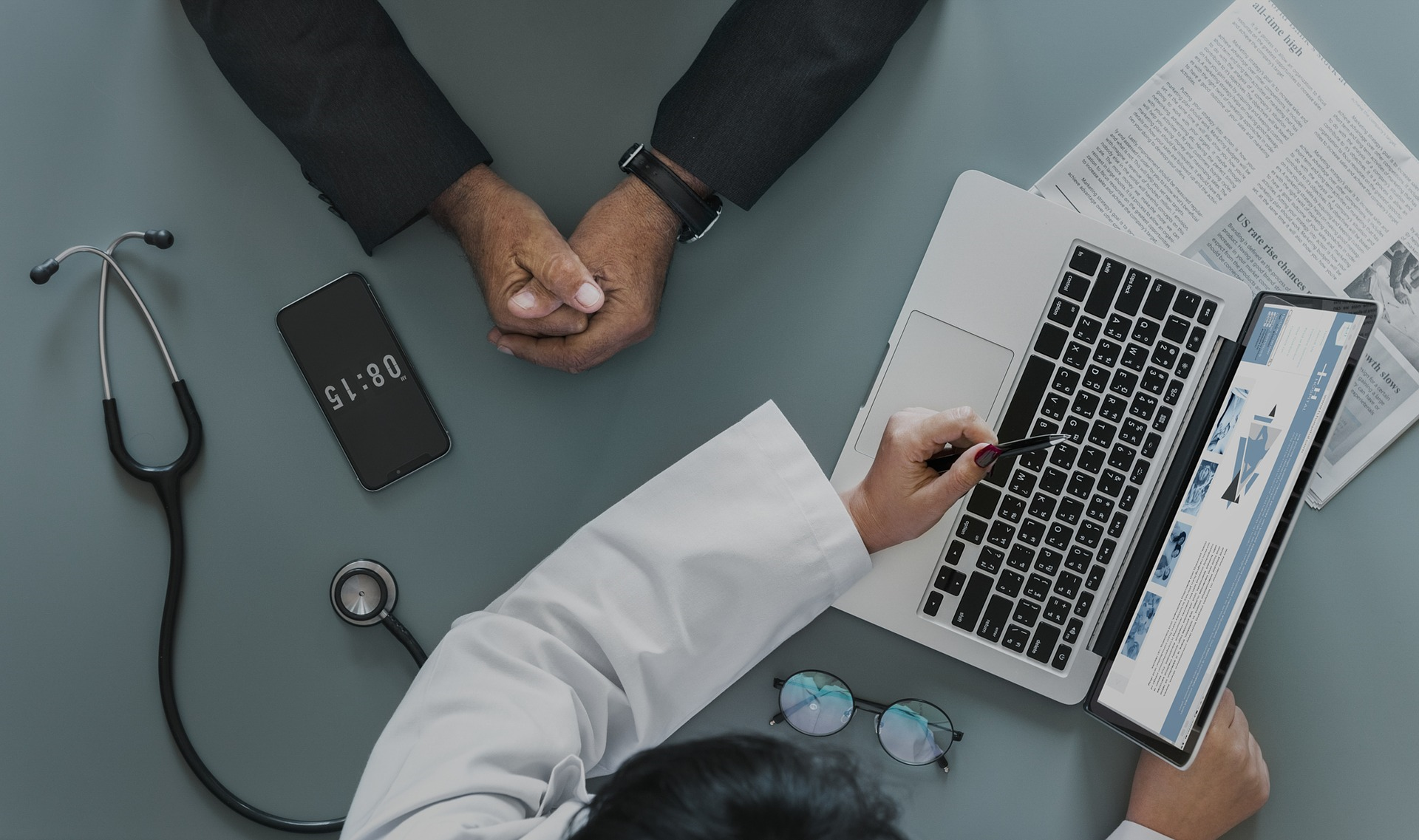 [Speaker Notes: The final step - evaluating the decision - includes revisiting the decision after a period of time2. This means monitoring how well the treatment is implemented and helping the patient work through any challenges they have following the treatment decision2. AHRQ also suggests revisiting the decision with the patient if needed2.]
Take home message
Consider: 
How do you already use Shared Decision Making?
Practice: 
What useful tips from these models would you consider using in practice?
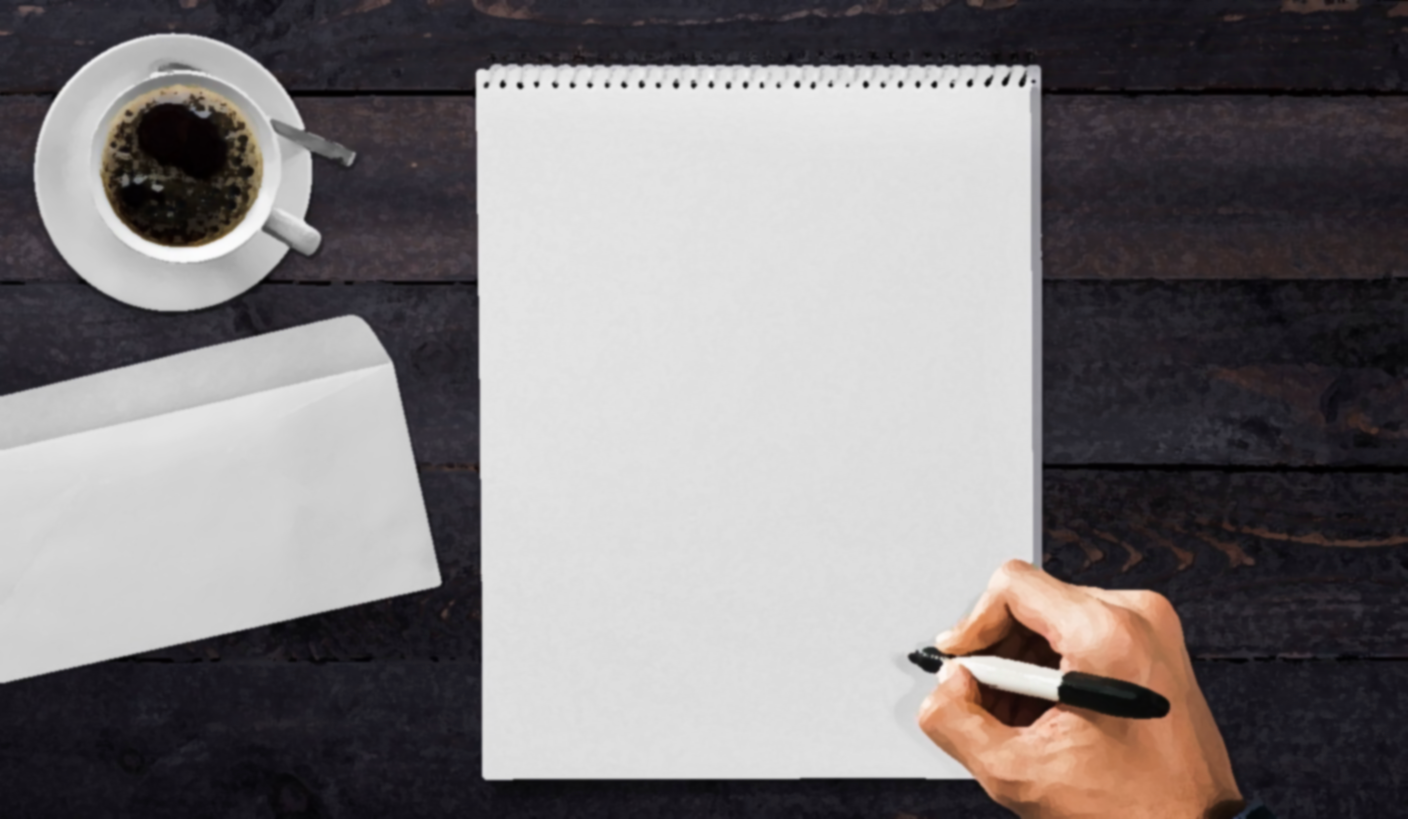 Developed resources reported in this presentation are supported by the National Library of Medicine (NLM), National Institutes of Health (NIH) under cooperative agreement number UG4LM012342 with the University of Pittsburgh, Health Sciences Library System. The content is solely the responsibility of the authors and does not necessarily represent the official views of the National Institutes of Health.
[Speaker Notes: This is our final module in the shared decision making track, but I ask you to consider the following: How do you already use shared decision making? What useful tips from these models would you consider using in practice?

[NOTE TO FACILITATOR: If you want to complete group discussion immediately following this module content, change the title of this slide to ‘Group Discussion’ and delete the slide with corresponding questions in the next module. If you would like to have discussion take place using your internal LMS system, you can include instructions here for how participants can participate. Then, adjust the slide with the corresponding questions in the next module as needed.]]
Please complete the post-test questions
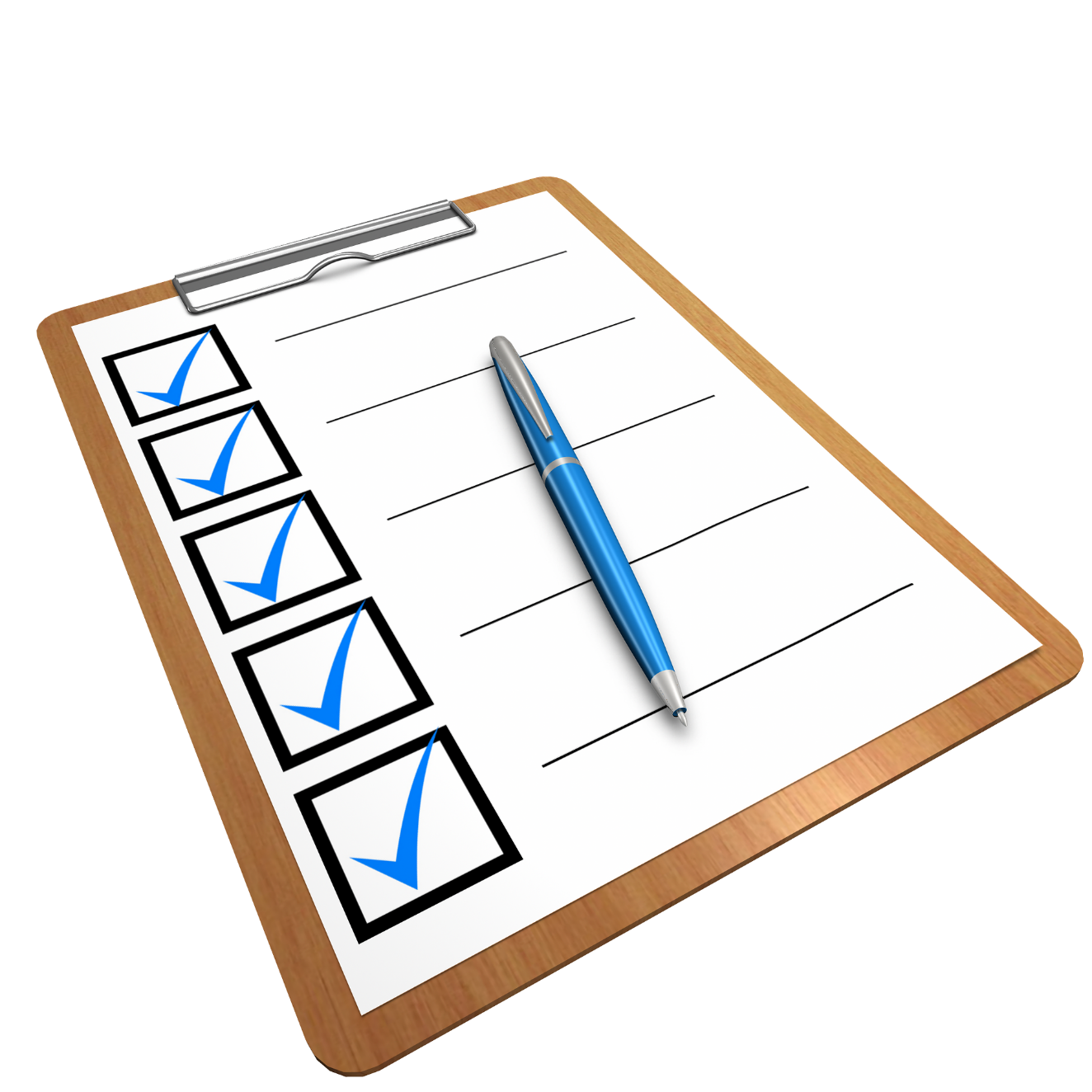 [Speaker Notes: [NOTE TO FACILITATOR: if you choose not to have participants complete the knowledge assessment questions, delete this slide.]]
References
Elywn,G., Frosch, D., Thomson, R., Joseph-Williams, N., Lloyd, A., Kinnersley, P.,… Barry, M. (2012). Shared Decision Making: A Model for Clinical Practice, Journal of General Internal Medicine, 27(10), 1361-1367. 
Agency for Healthcare Research and Quality (2018). The SHARE Approach. Retrieved from URL to Source